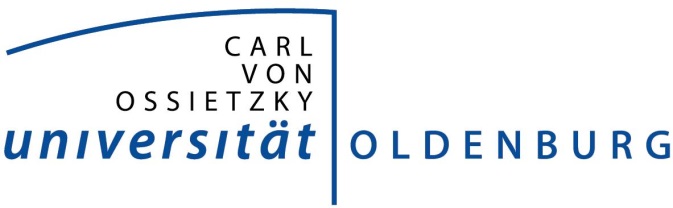 DEINE MEINUNG ZÄHLT!Lehrveranstaltungsevaluation
Schritt 1:
In Stud.IP unter „Meine Veranstaltungen“ die zu evaluierende Veranstaltung auswählen.
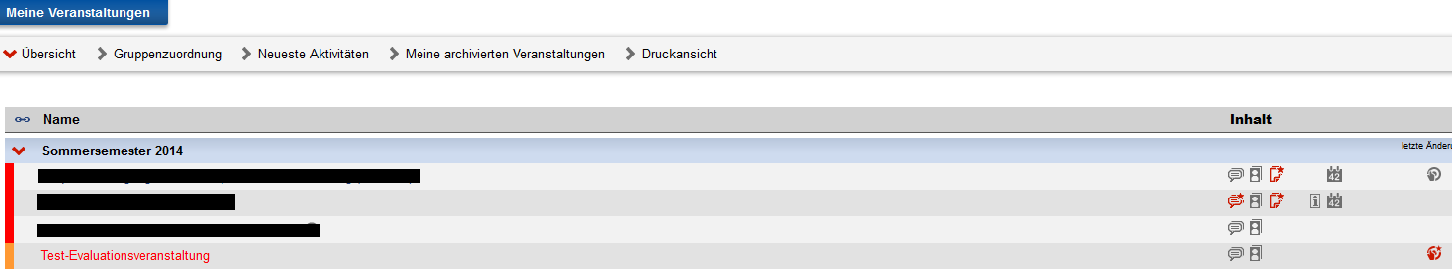 Veranstaltung auswählen
Rotes Icon bedeutet: Veranstaltung kann evaluiert werden!
Schritt 2:
Den Reiter „Lehrevaluation Unizensus“ auswählen und den Fragebogen aufrufen.
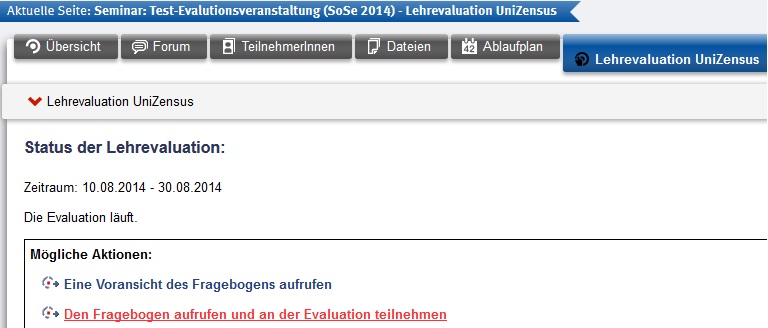 Reiter auswählen
Der Link leitet direkt zu dem Fragebogen: Teilnehmen und Bewertung abschicken!
Schritt 3:
Nach Ablauf des Evaluationszeitraums Besprechung der Ergebnisse mit der/dem DozentIn.
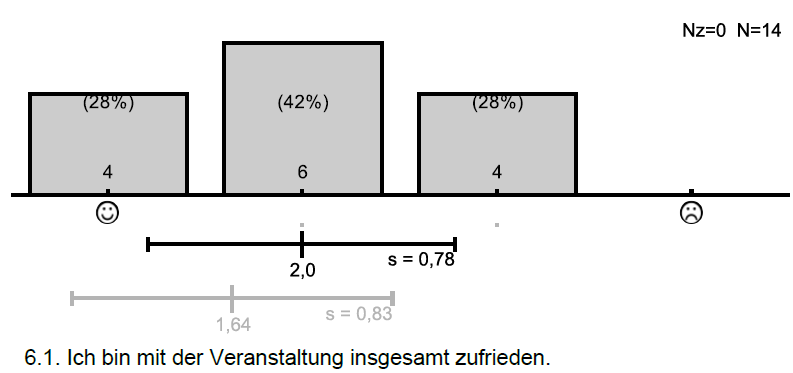